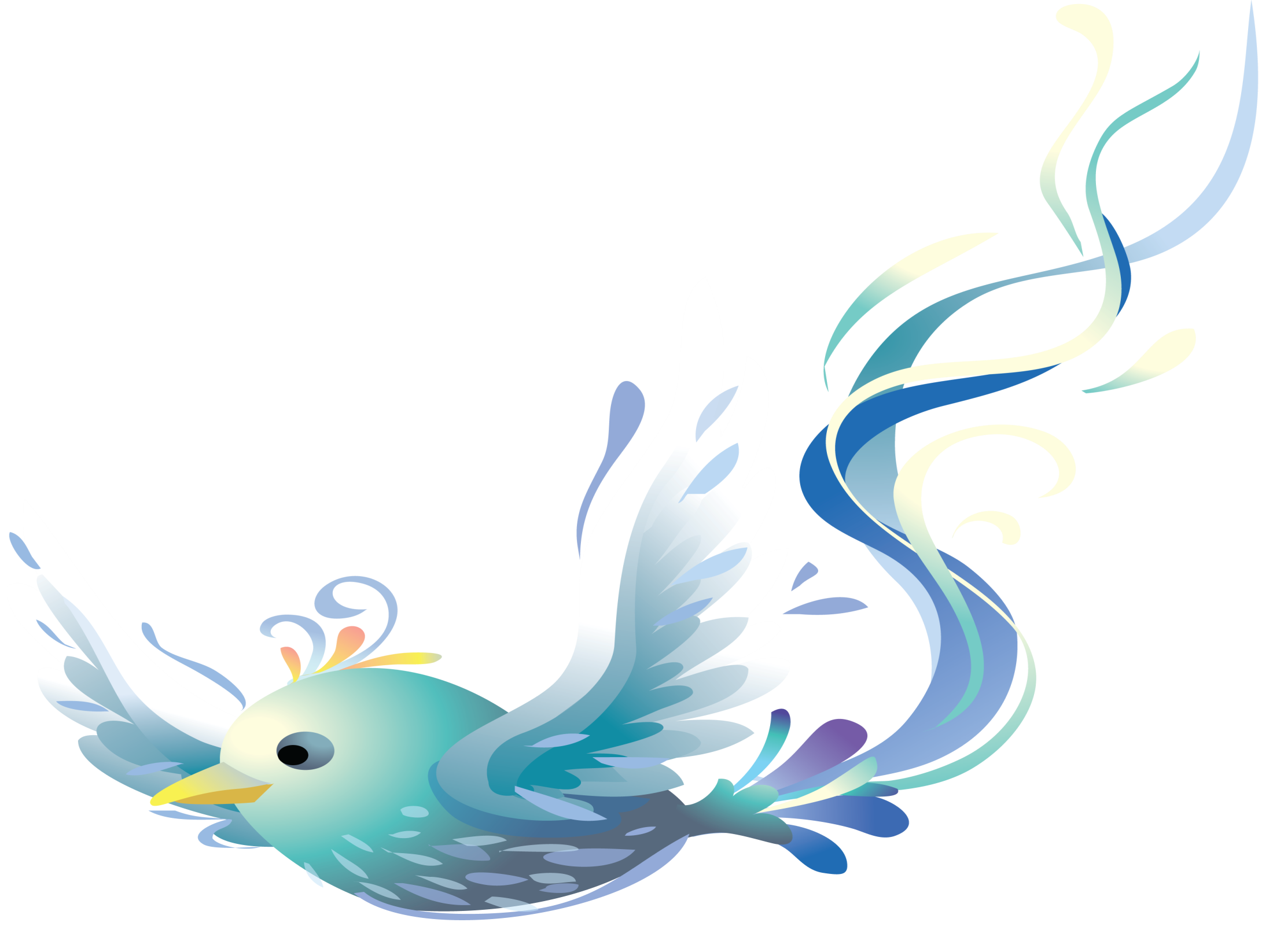 «АЛЛО, МЫ ИЩЕМ ТАЛАНТЫ»
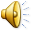 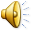 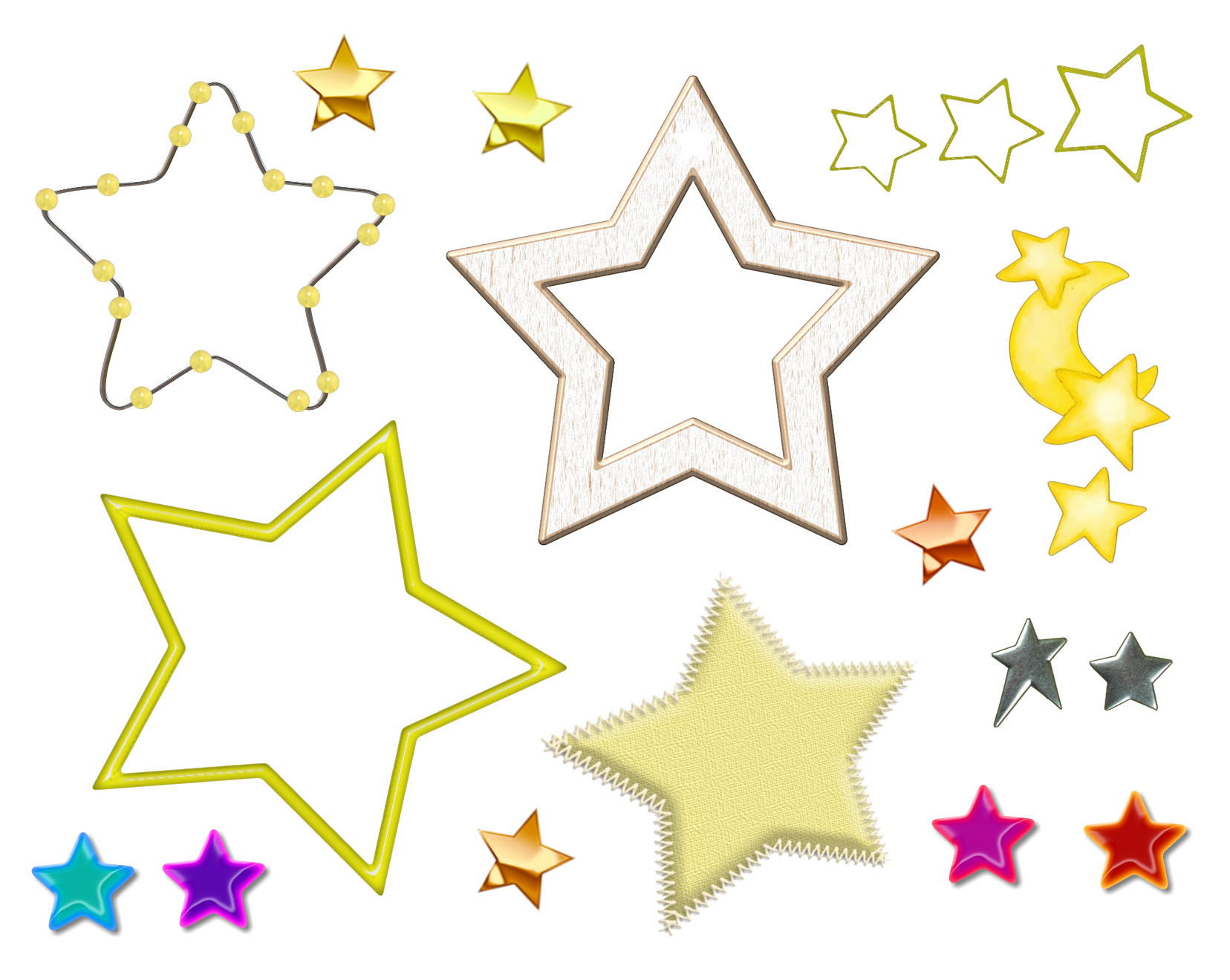 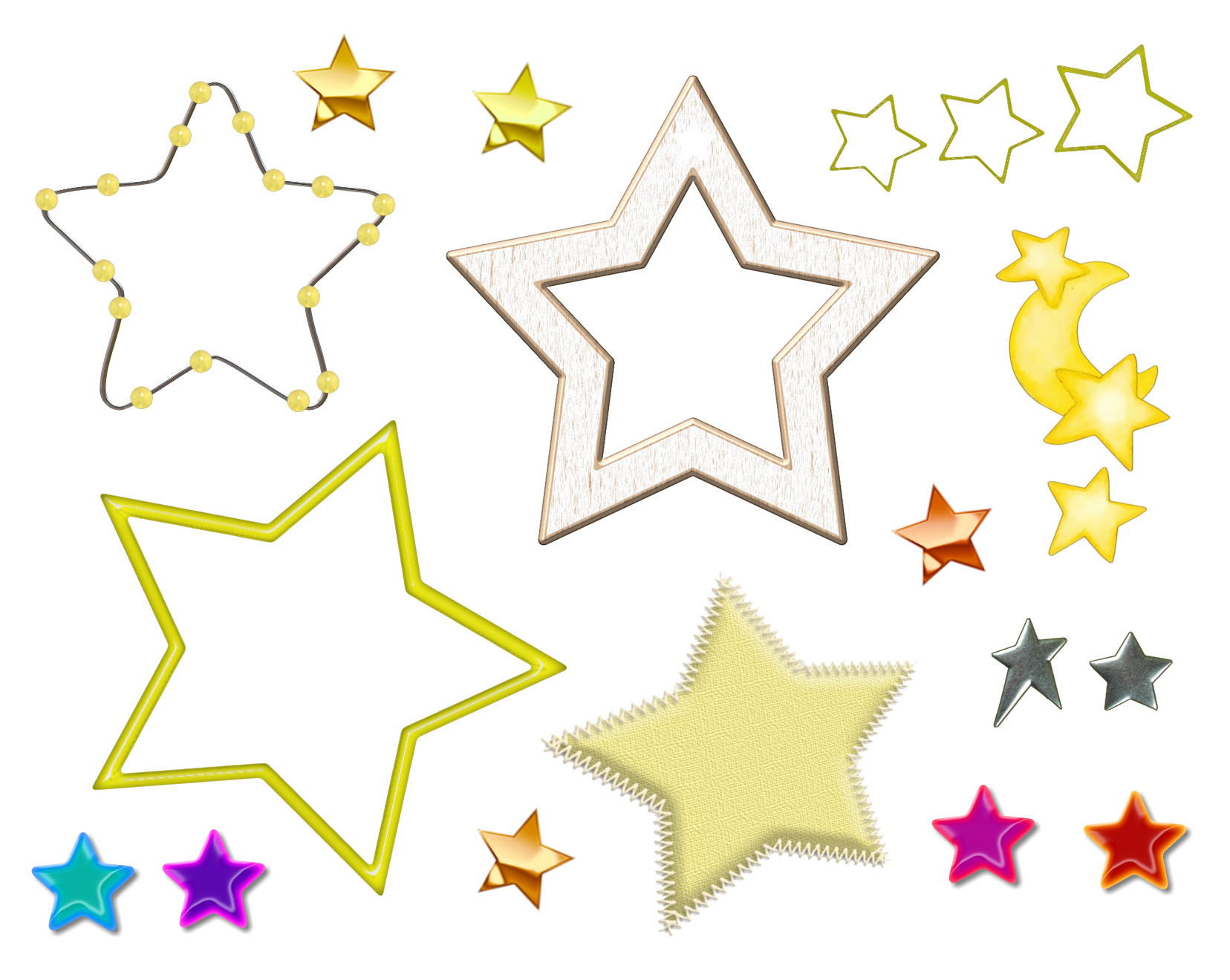 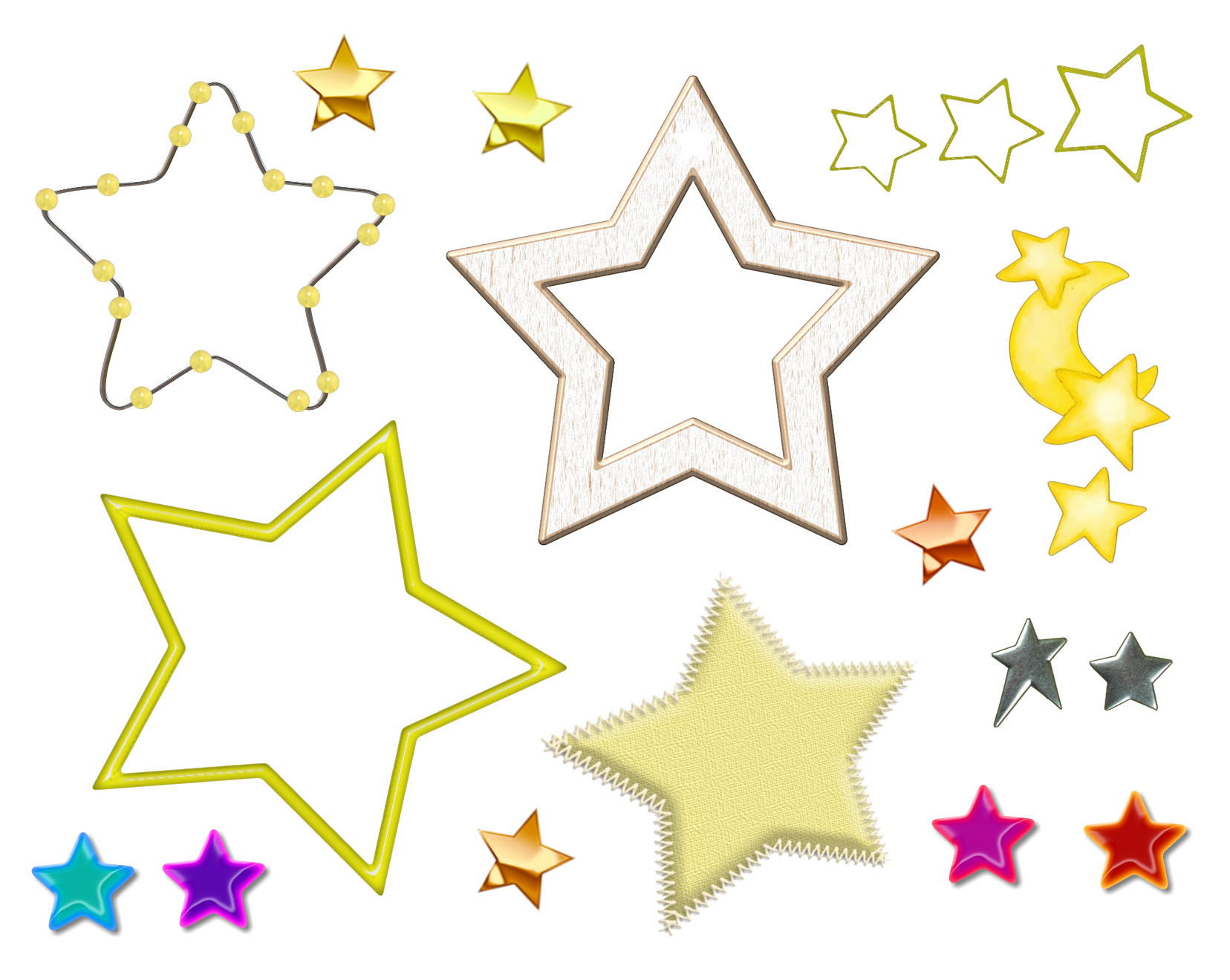 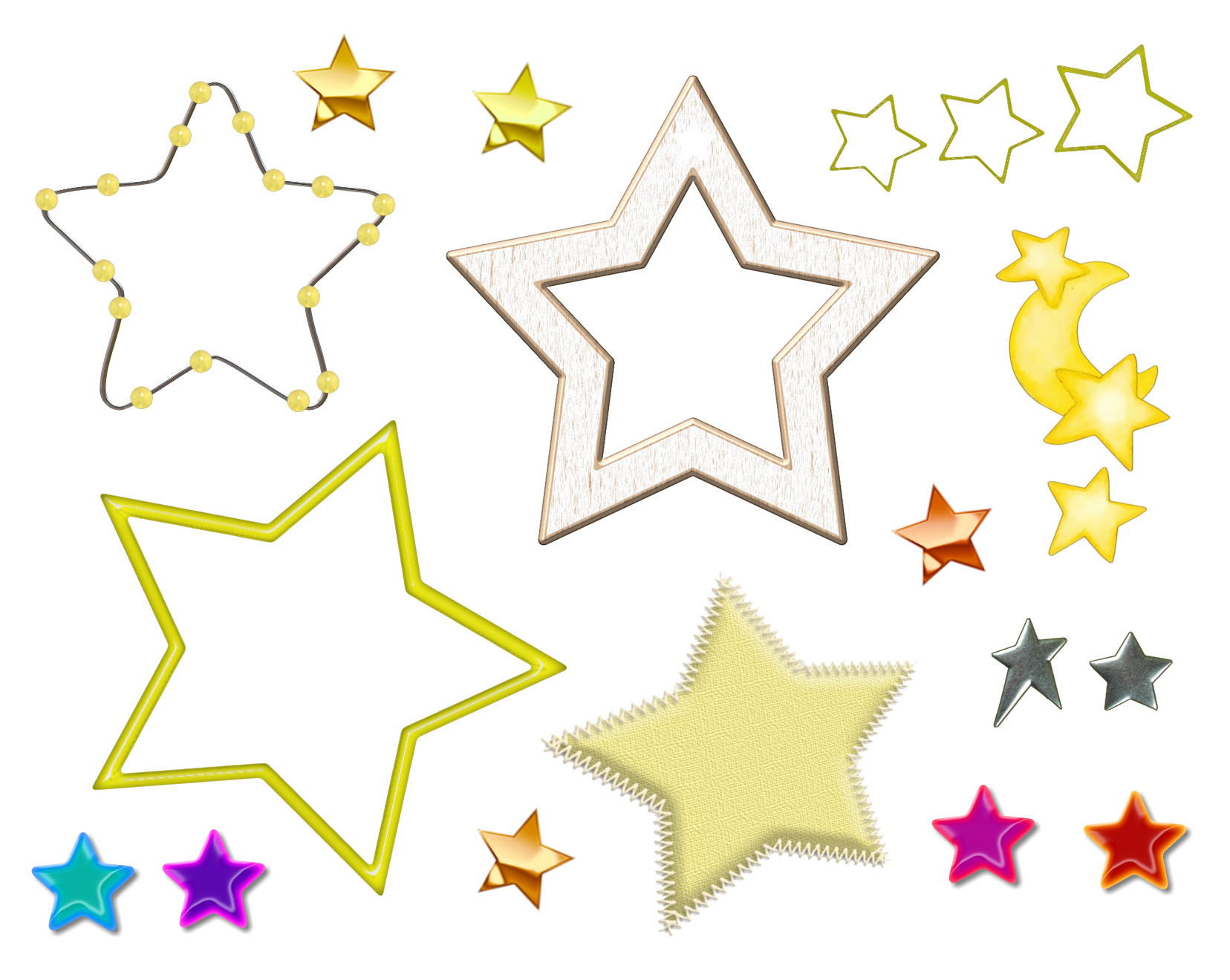 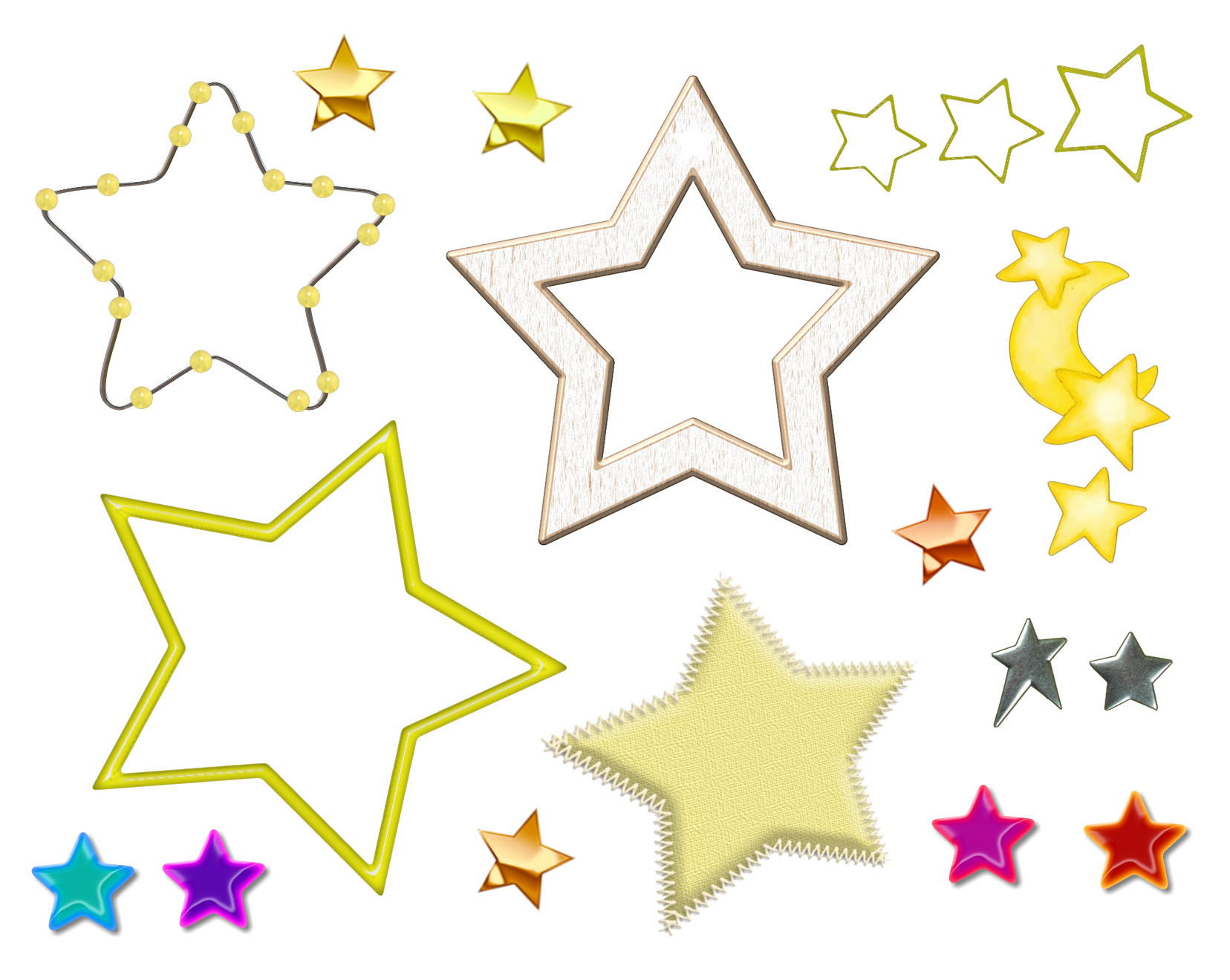 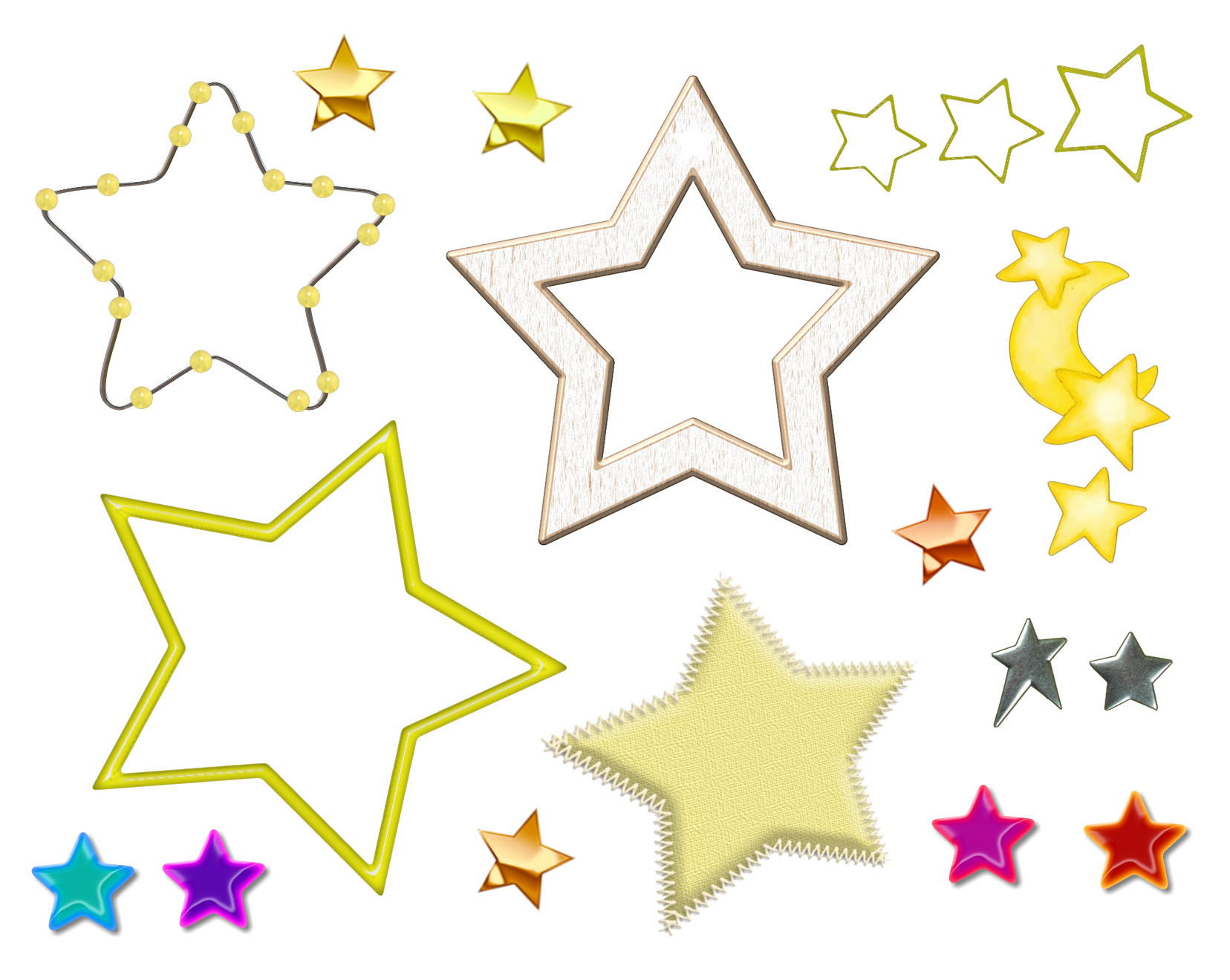 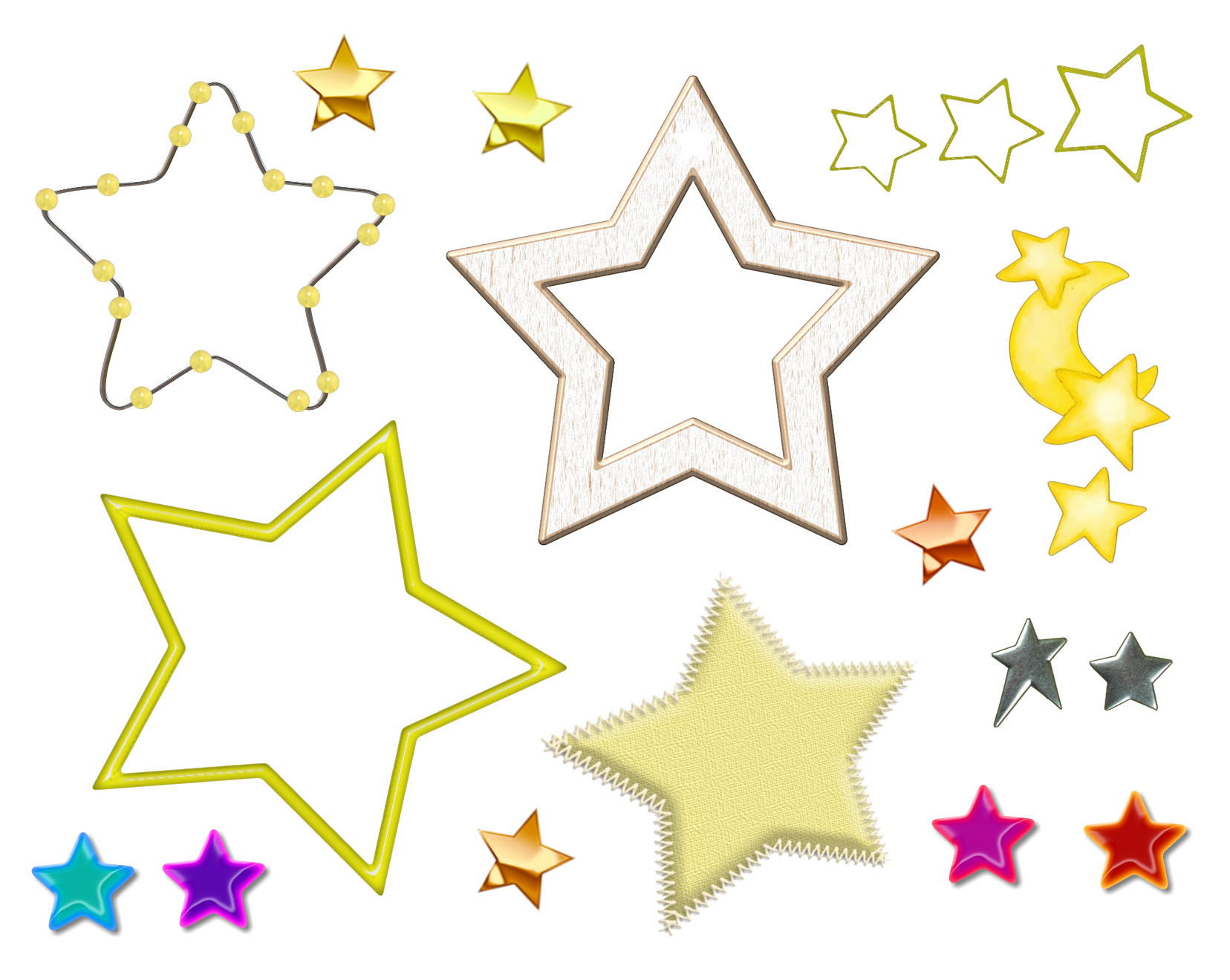 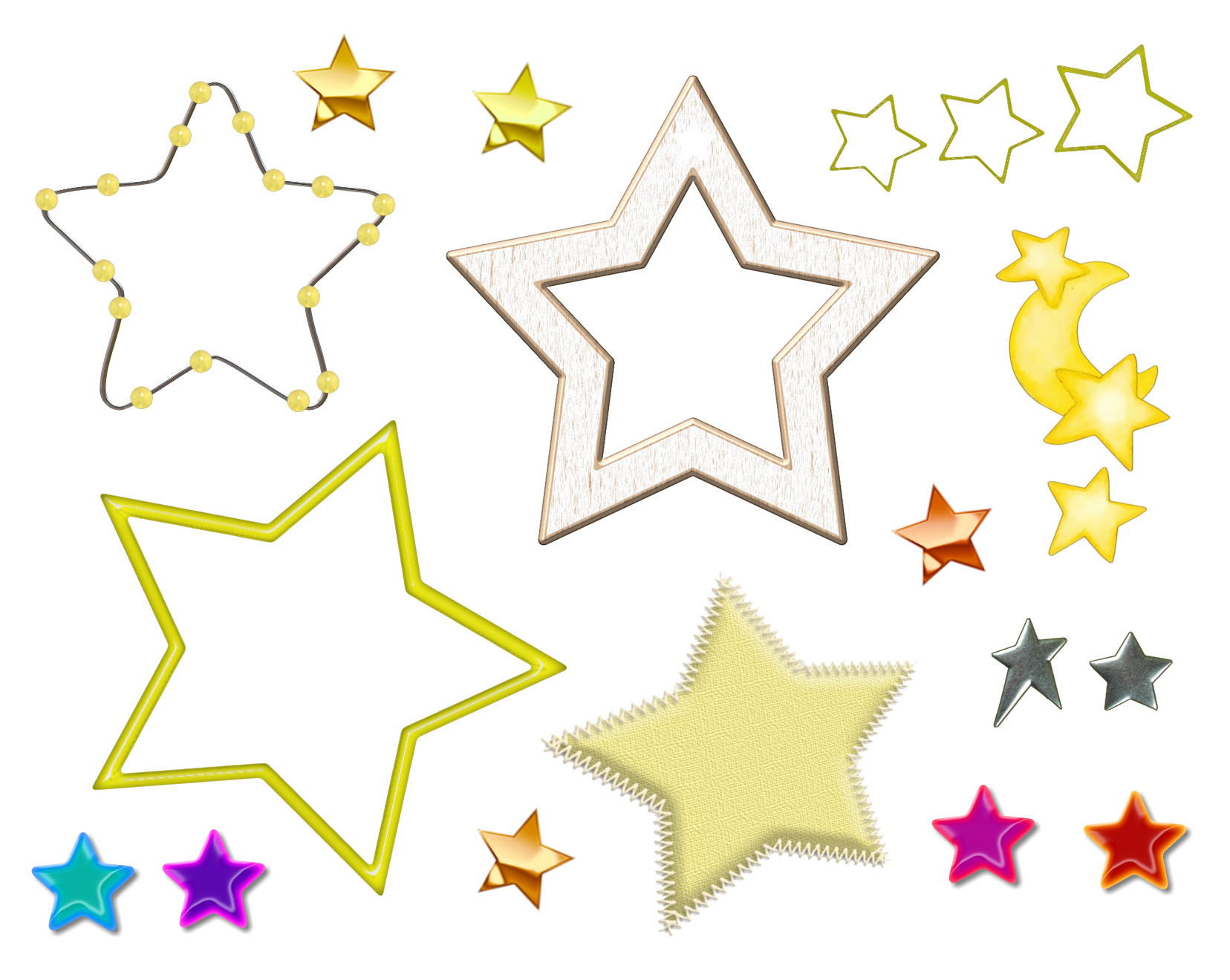 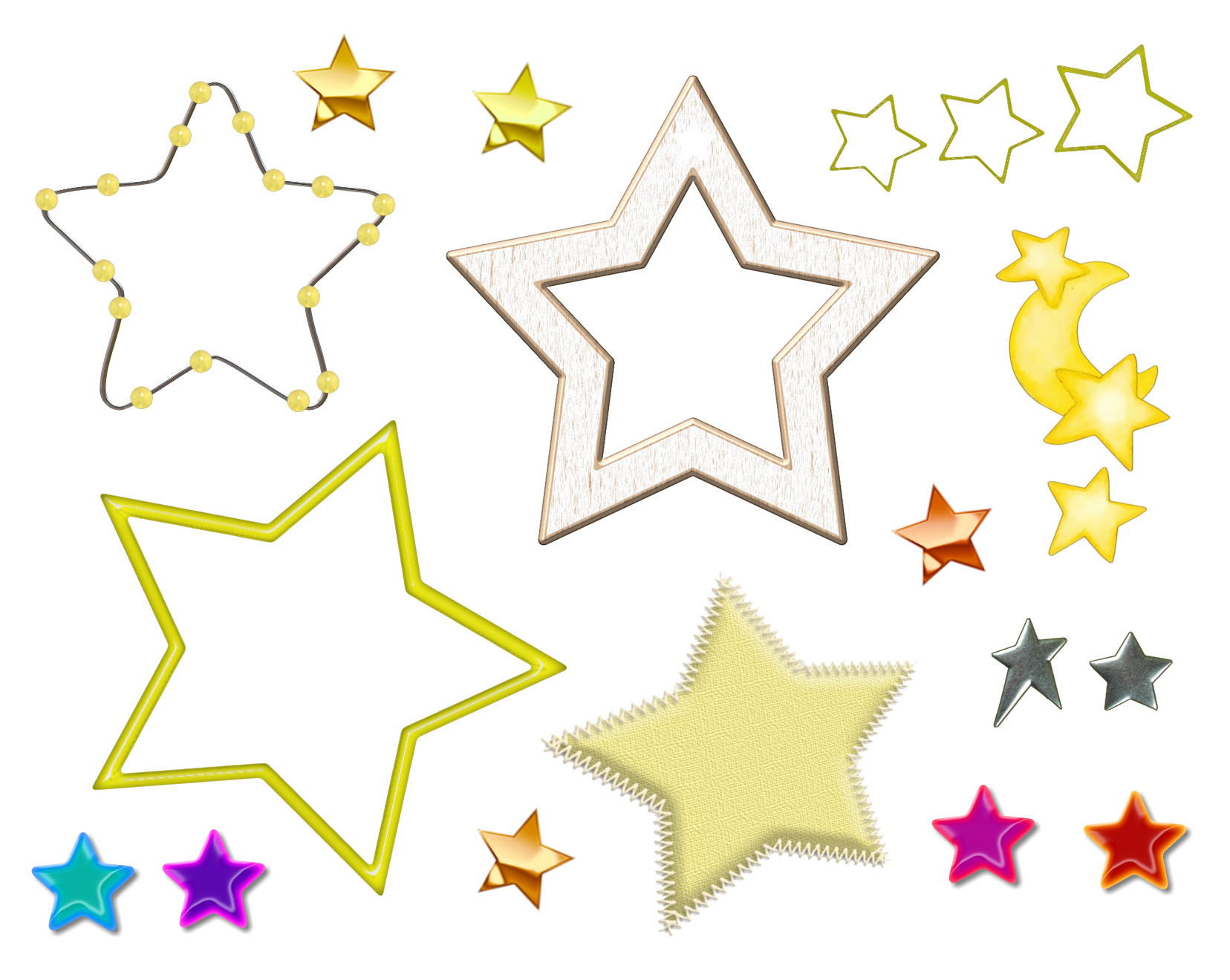 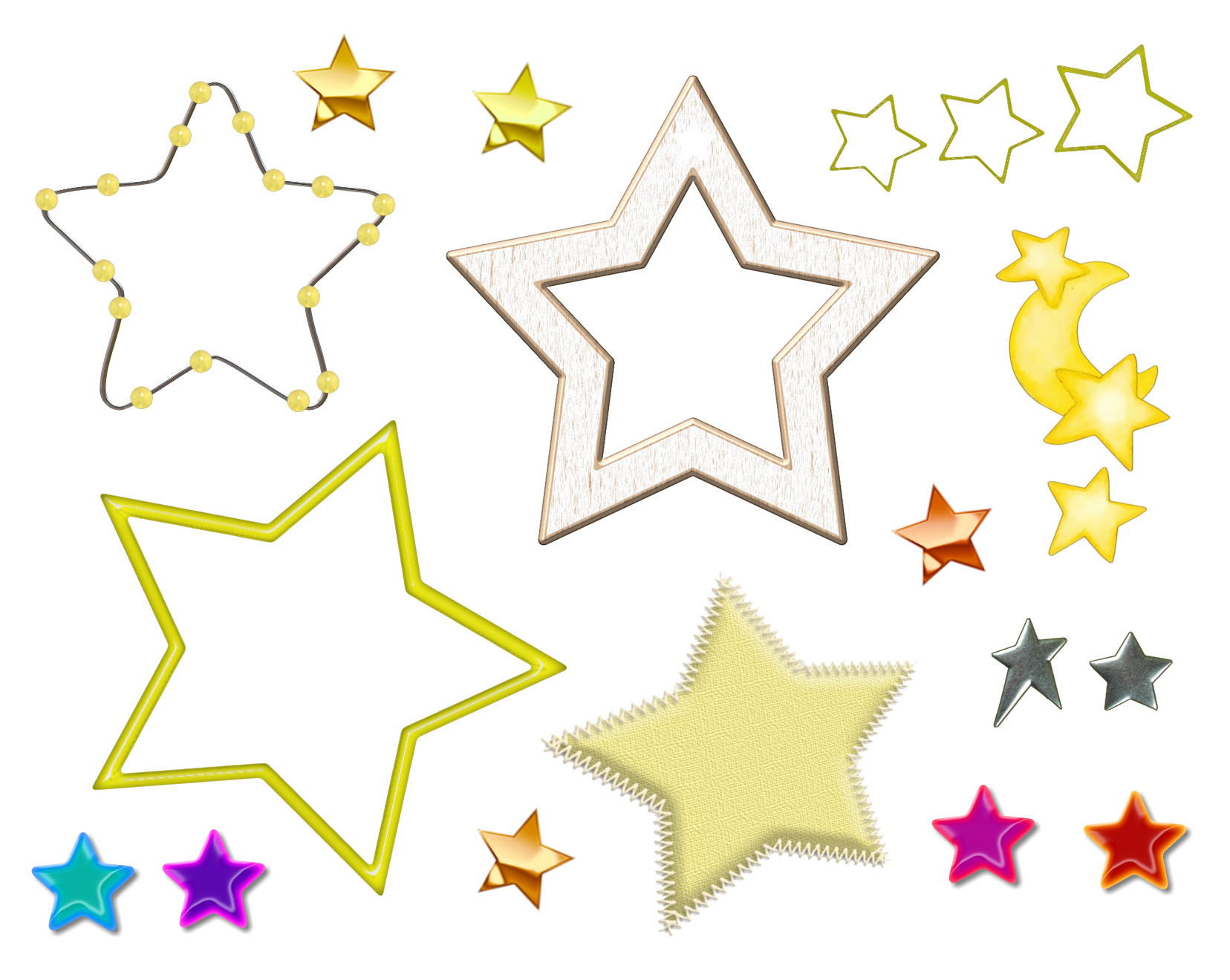 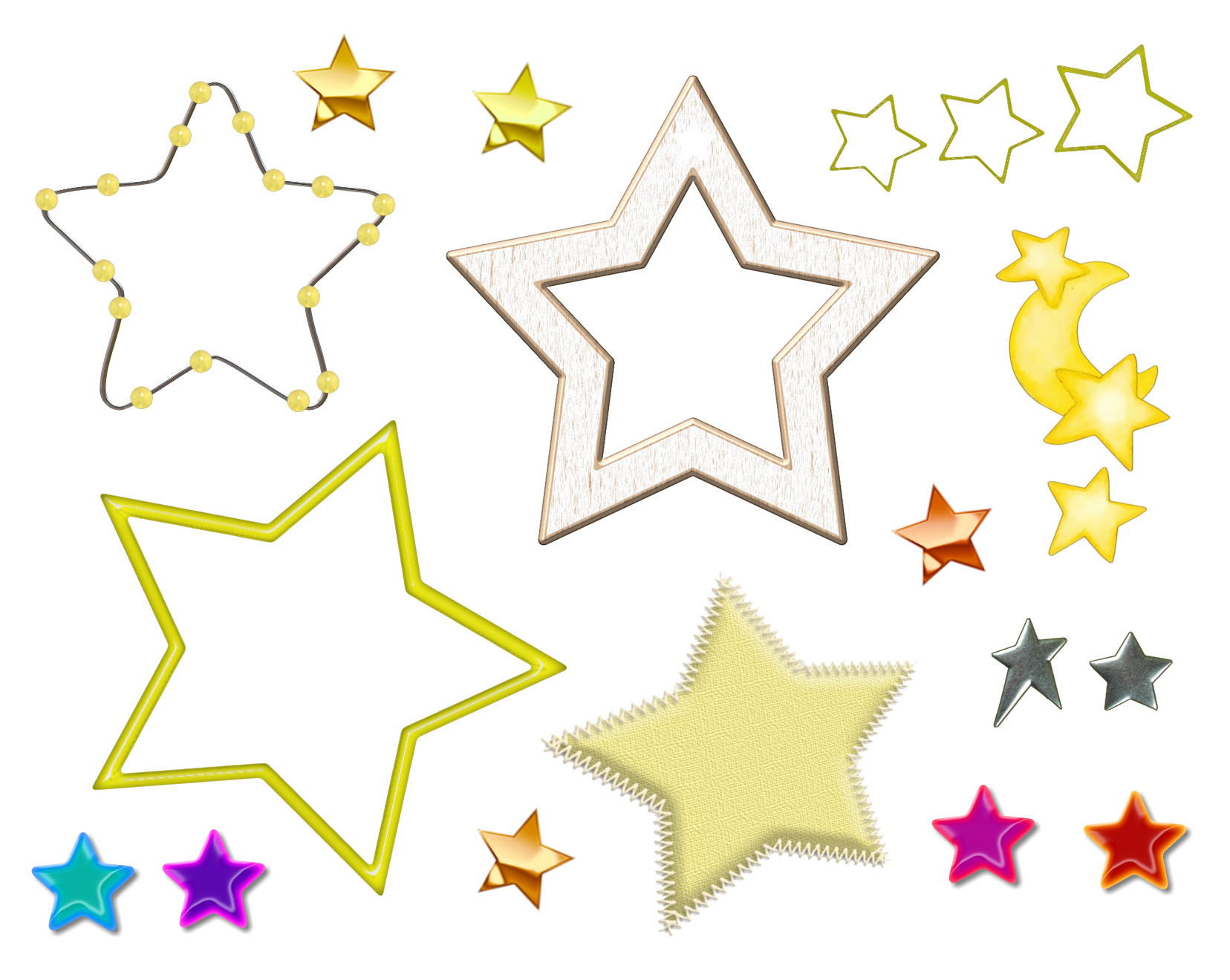 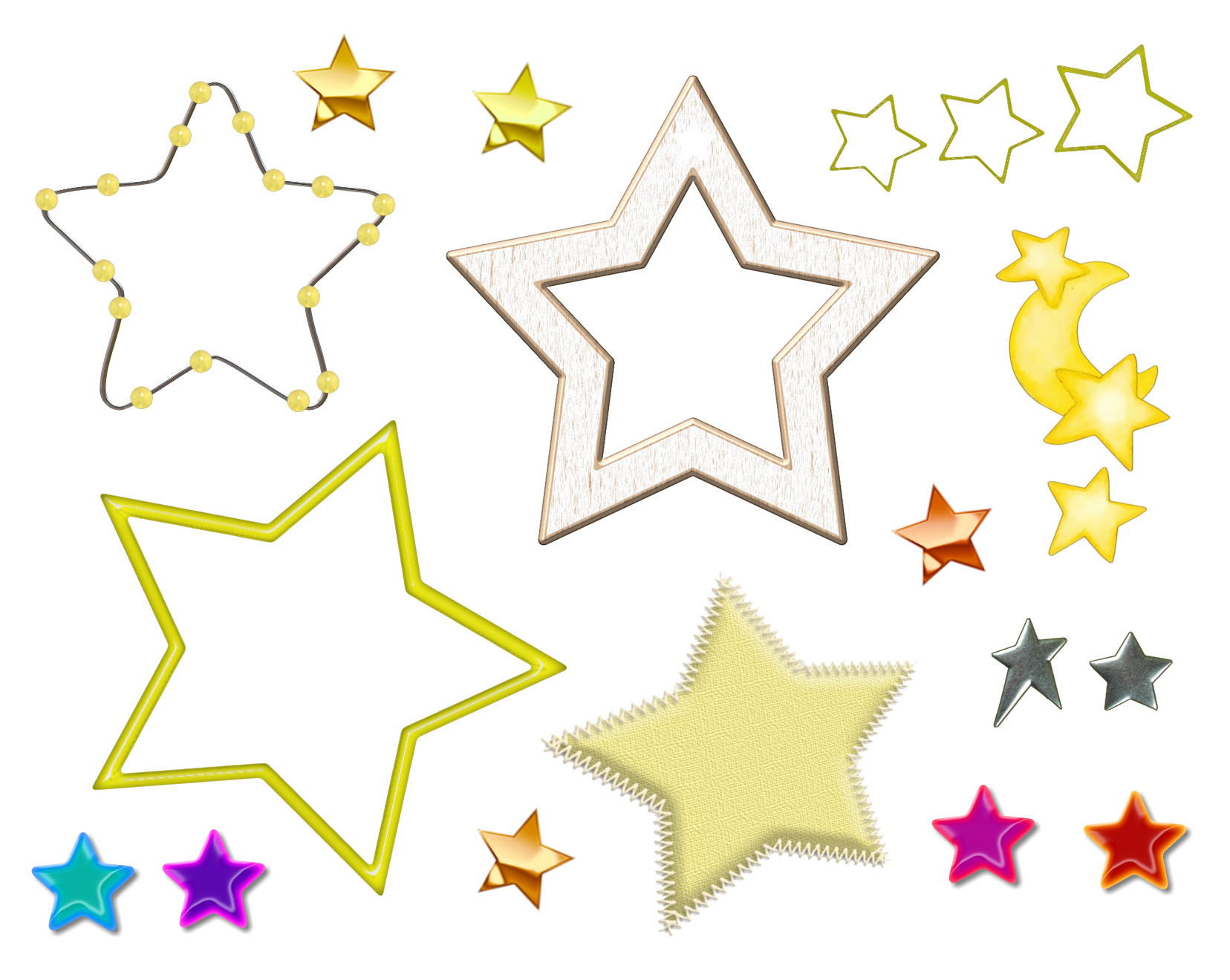 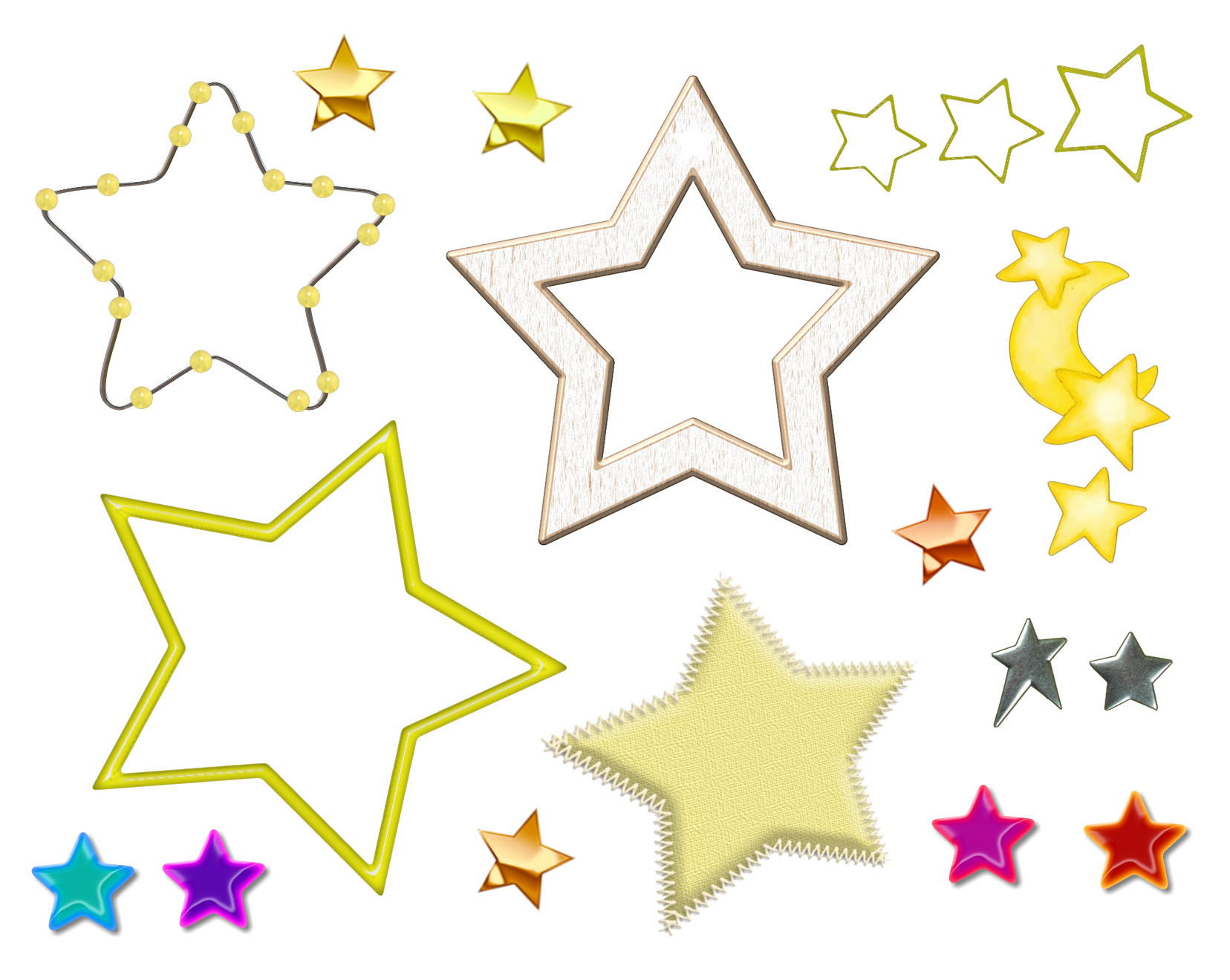 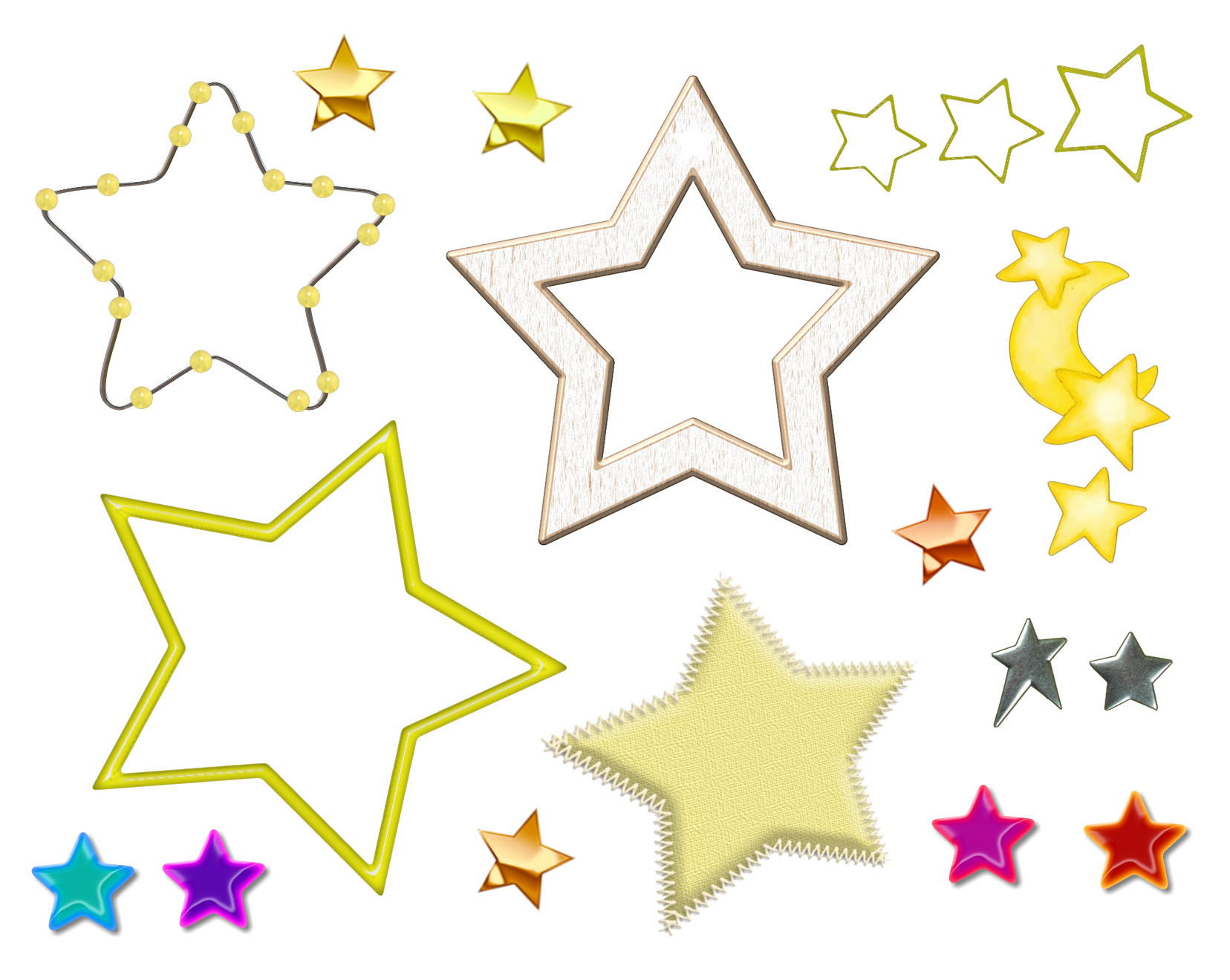 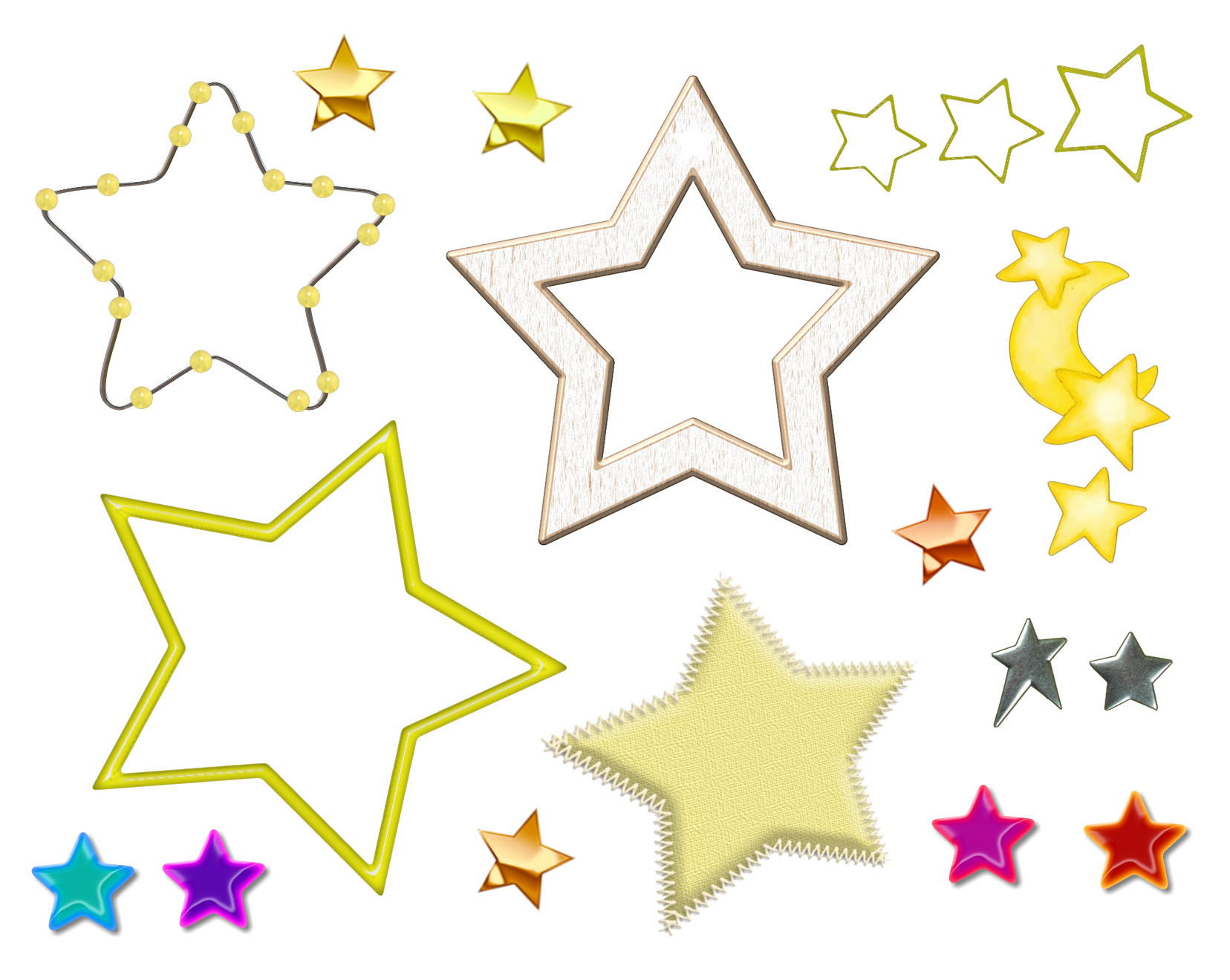 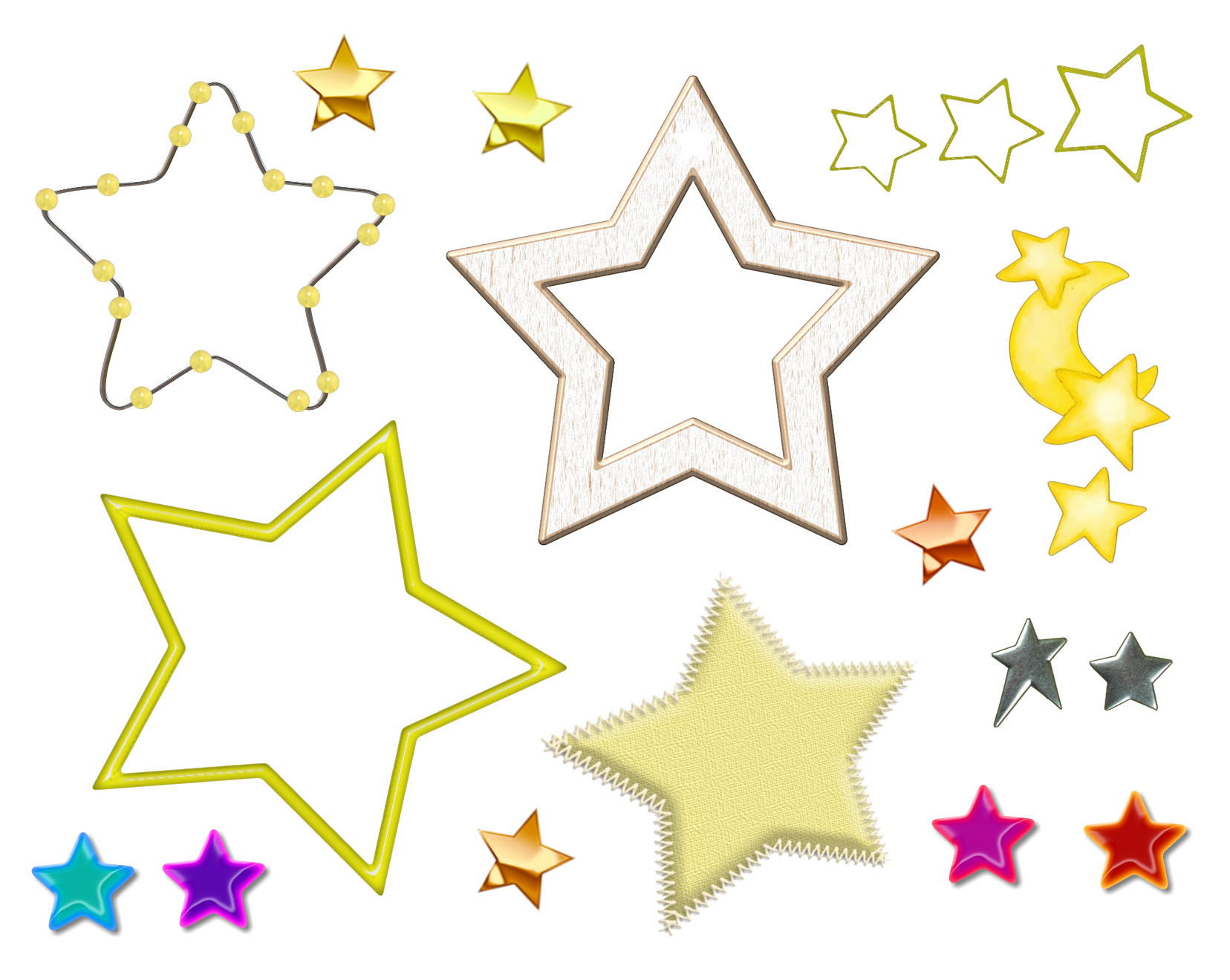 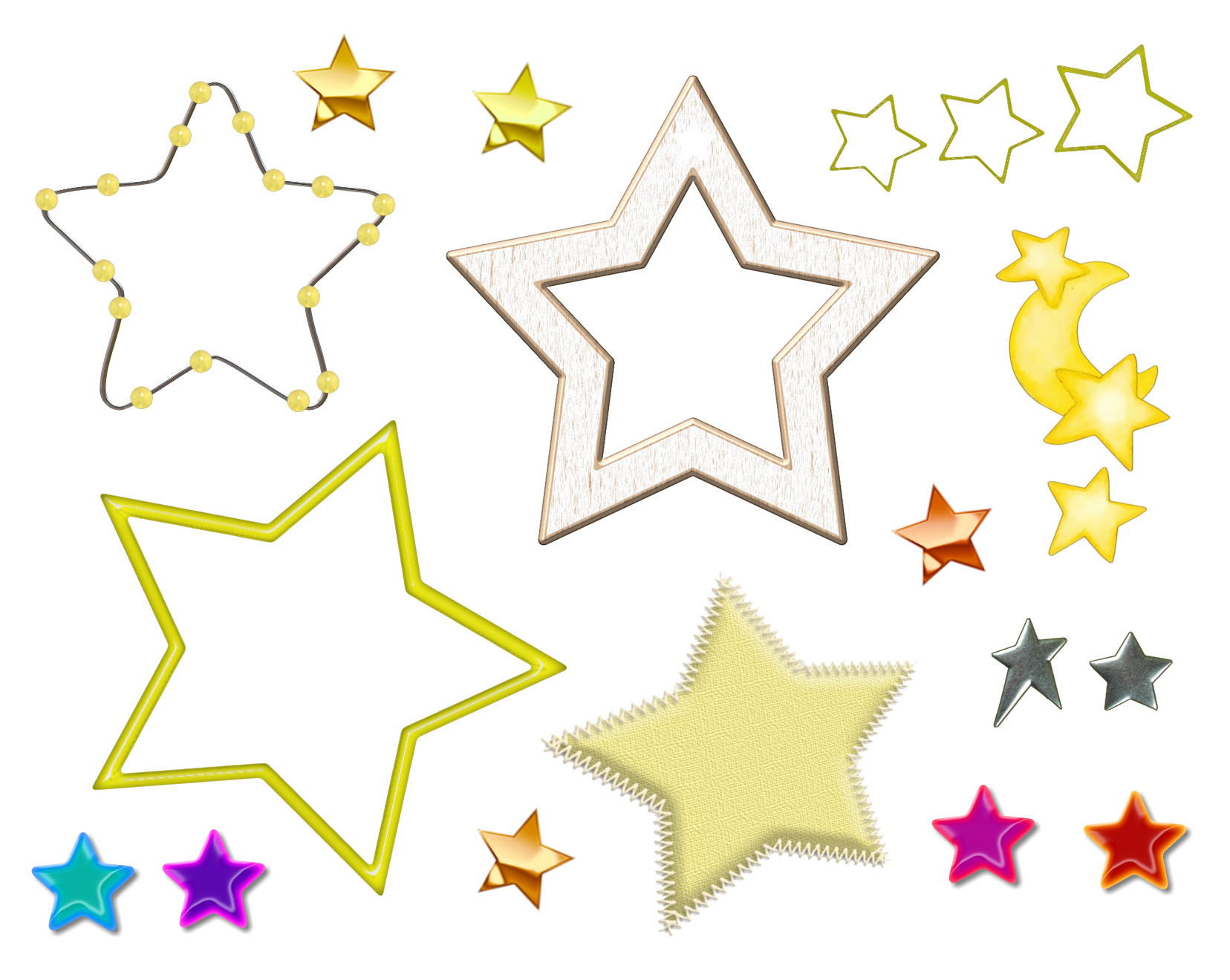 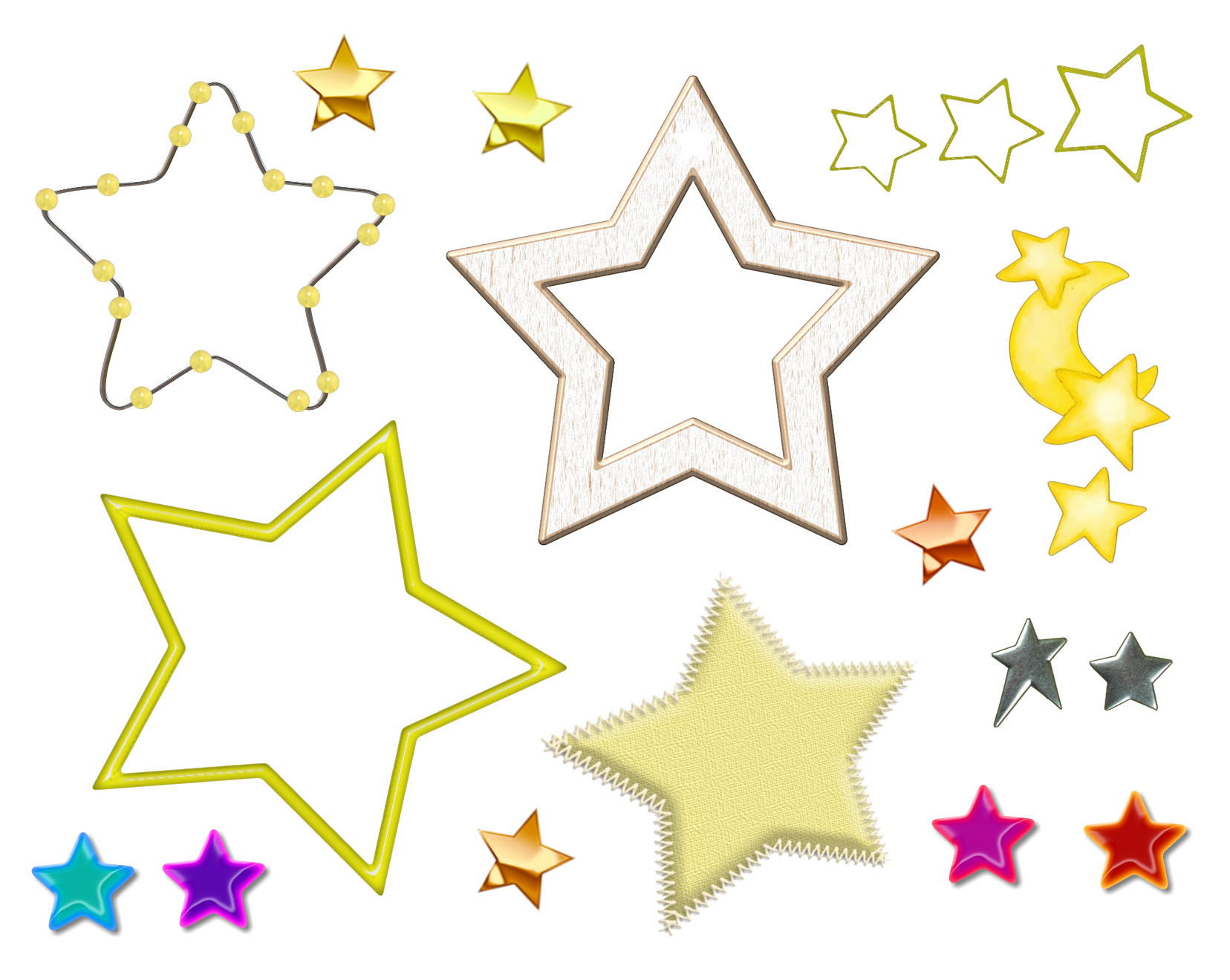 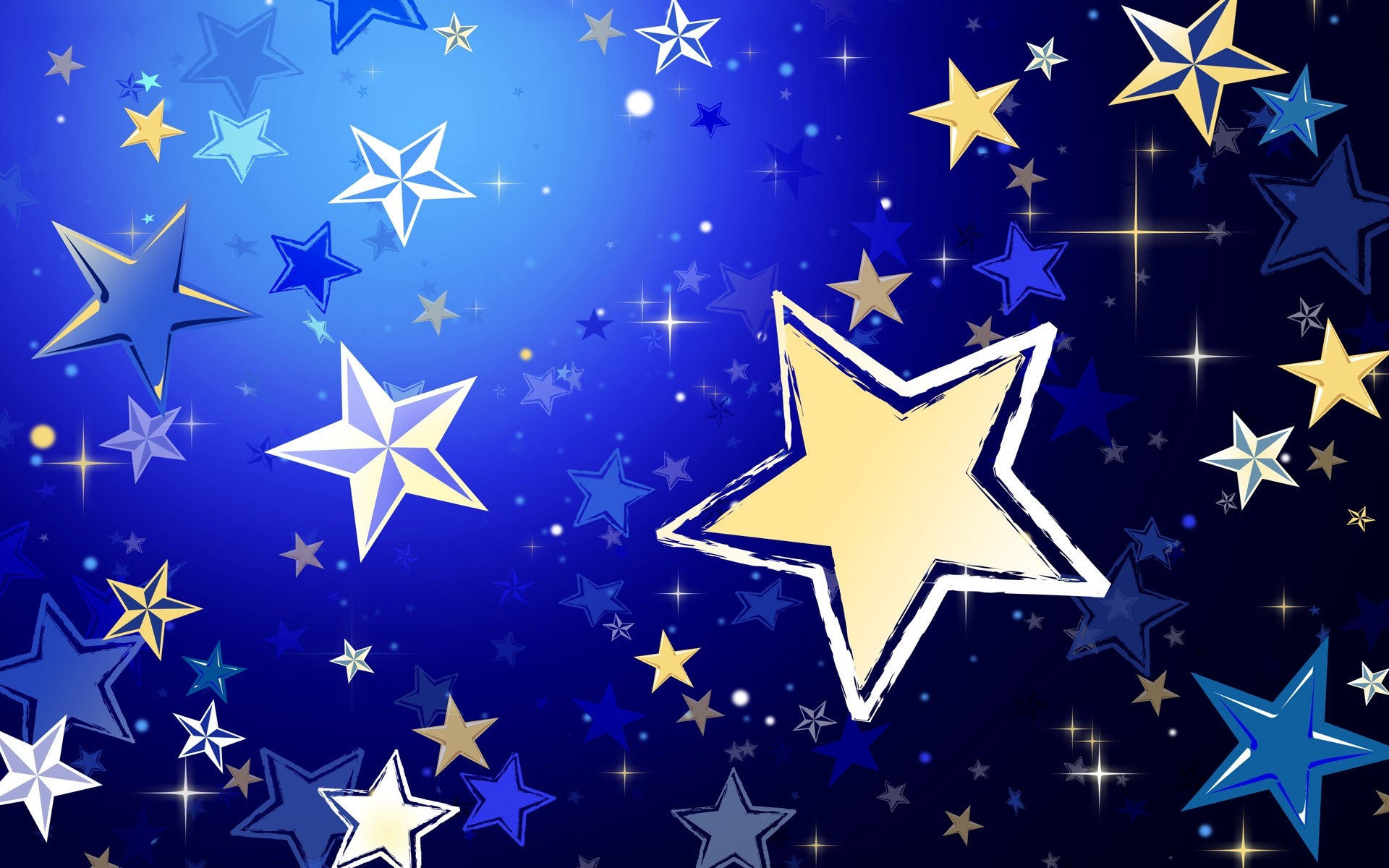